Clinical Practice Guidelines
Nutrition in chronic  liver disease
About these slides
These slides give a comprehensive overview of the EASL clinical practice guidelines on nutrition in chronic liver disease

The guidelines were first presented at the International Liver Congress 2018 and are published in the Journal of Hepatology
The full publication can be downloaded from the Clinical Practice Guidelines section of the EASL website

Please feel free to use, adapt, and share these slides for your own personal use; however, please acknowledge EASL as the source
About these slides
Definitions of all abbreviations shown in these slides are provided within the slide notes

When you see a home symbol like this one:       , you can click on this to return to the outline or topics pages, depending on which section you are in





Please send any feedback to: slidedeck_feedback@easloffice.eu
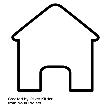 These slides are intended for use as an educational resource and should not be used in isolation to make patient management decisions. All information included should be verified before treating patients or using any therapies described in these materials
Guideline panel
Chair
Manuela Merli

Panel members 
Shira Zelber-Sagi, Srinivasan Dasarathy, Sara Montagnese, Laurence Genton, Mathias Plauth, Albert Parés, Annalisa Berzigotti (EASL Governing Board Representative)
Reviewers
Dominique Valla, Stephan Bischoff, Puneeta Tandon
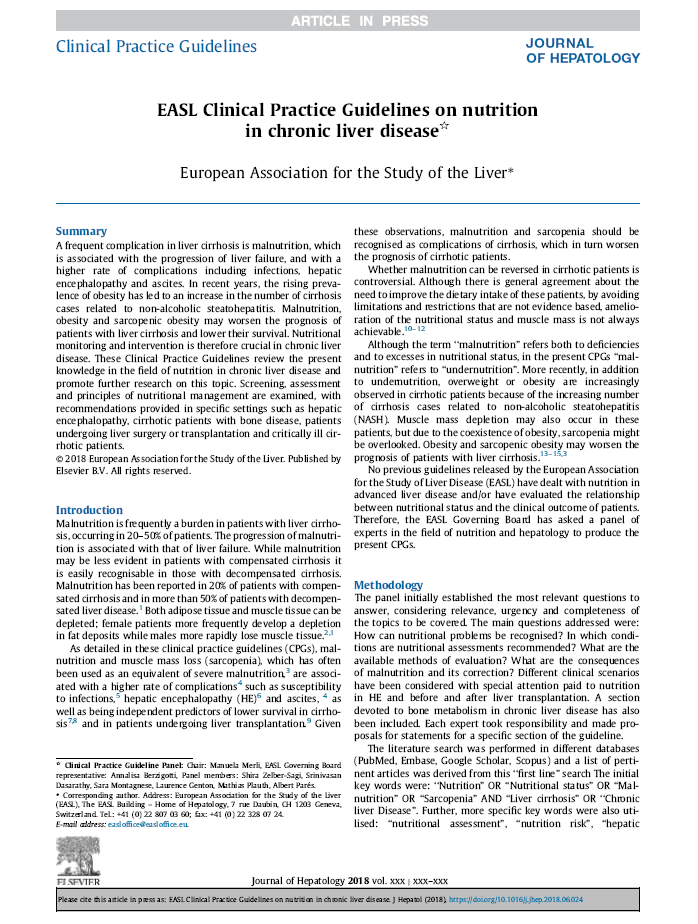 EASL CPG nutrition in chronic liver disease. J Hepatol 2018; doi: 10.1016/j.jhep.2018.06.024
Outline
EASL CPG nutrition in chronic liver disease. J Hepatol 2018; doi: 10.1016/j.jhep.2018.06.024
Methods
Grading evidence and recommendationsMethodology
Grading evidence and recommendations
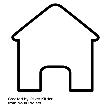 Grading is adapted from the GRADE system1
Guyatt GH, et al. BMJ 2008:336:924–6
EASL CPG nutrition in chronic liver disease. J Hepatol 2018; doi: 10.1016/j.jhep.2018.06.024
[Speaker Notes: GRADE, Grading of Recommendations Assessment, Development and Evaluation]
Methodology
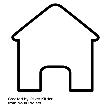 Questions to address were established
Taking into account relevance, urgency and completeness of each
Key questions addressed




Literature search
PubMed, Embase, Google Scholar, Scopus
Initial key words: “nutrition” OR “nutritional status” OR “malnutrition” OR “sarcopenia” AND “liver cirrhosis” OR “chronic liver disease”
Specific key words: ‘‘nutritional assessment”, ‘‘nutrition risk”, ‘‘hepatic encephalopathy”, ‘‘osteoporosis”, ‘‘liver transplantation”

References selected based on appropriateness of study design, number of patients, and publication in peer-reviewed journals
Original data were prioritized
How can nutritional problems be recognized?
In which conditions are nutritional assessments recommended?
What are the available methods of evaluation?
What are the consequences of malnutrition and its correction?
EASL CPG nutrition in chronic liver disease. J Hepatol 2018; doi: 10.1016/j.jhep.2018.06.024
Background
Malnutrition definition 
The burden of malnutrition in cirrhosis
Malnutrition definition
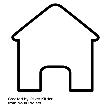 The term “malnutrition” can refer both to deficiencies and to excesses in nutritional status 
However, in the present guideline, “malnutrition” is used as a synonym of “undernutrition” only

In addition to cirrhotic patients with undernutrition, overweight or obese patients with cirrhosis are increasingly being seen, due to the increased number of cirrhosis cases related to NASH
Muscle mass depletion may also occur in these patients, but due to the coexistence of obesity, sarcopenia might be overlooked

Malnutrition, obesity and sarcopenic obesity may worsen the prognosis of patients with cirrhosis
EASL CPG nutrition in chronic liver disease. J Hepatol 2018; doi: 10.1016/j.jhep.2018.06.024
[Speaker Notes: NASH, non-alcoholic steatohepatitis]
Prevalence and implications of malnutrition and sarcopenia in cirrhosis
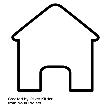 Malnutrition is a frequent burden in cirrhosis
In 20% of patients with compensated cirrhosis
In >50% of patients with decompensated cirrhosis1

Progression of malnutrition is associated with progression of liver failure
May be less evident in compensated cirrhosis
Easily recognizable in patients with decompensated cirrhosis

Both adipose tissue and muscle tissue can be depleted
In female patients, depletion of fat deposits is more frequent
In men, loss of muscle tissue is more rapid1,2
1. Italian multicentre cooperative project on nutrition in liver cirrhosis. J Hepatol 1994;21:317–25;2. Caregaro L, et al. Am J Clin Nutr 1996;63:602–9EASL CPG nutrition in chronic liver disease. J Hepatol 2018; doi: 10.1016/j.jhep.2018.06.024
Prevalence and implications of malnutrition and sarcopenia in cirrhosis
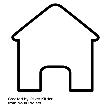 Malnutrition and muscle mass loss (sarcopenia), which is often used as an equivalent of severe malnutrition,1 associate with complications:2
Susceptibility to infections
Hepatic encephalopathy
Ascites
Independent predictors of lower survival in cirrhosis and in patients undergoing liver transplantation

Malnutrition and sarcopenia should be recognized as complications of cirrhosis that worsen the prognosis of patients
General agreement that these patients’ dietary intake needs to improve
Whether malnutrition can be reversed in patients with cirrhosis is unclear
1. Dasarathy S, et al. J Cachexia Sarcopenia Muscle 2012;3:225–37; 2. Huisman EJ, et al. Eur J Gastroenterol Hepatol 2011;23:982–9EASL CPG nutrition in chronic liver disease. J Hepatol 2018; doi: 10.1016/j.jhep.2018.06.024
Relationship between malnutrition, complications of cirrhosis, transplantation, and survival
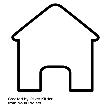 Decompensated cirrhosis
Malnutrition and/or
sarcopenia
Hepatic encephalopathy
Bacterial infections
Recurrent ascites
Reduced overall survival
In HCC: increased complications and reduced survival
After surgery: reduced survival
In liver transplantation: increased waiting list mortality and post-operative complications
Tandon P, et al. Hepatology 2017;65:1044–5EASL CPG nutrition in chronic liver disease. J Hepatol 2018; doi: 10.1016/j.jhep.2018.06.024
[Speaker Notes: HCC, hepatocellular carcinoma]
Guidelines
Key recommendations
Topics
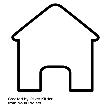 Screening and assessment for malnutrition and obesity in cirrhosis
Nutritional management principles in patients with cirrhosis
Approach to sarcopenia in patients with cirrhosis
Approach and management of obesity in patients with cirrhosis
Micronutrients
Nutritional treatment options for hepatic encephalopathy
Nutritional treatment options in patients with cirrhosis and bone disease
Clinical scenarios requiring special considerations
The future for nutrition in chronic liver disease 

N.B. these guidelines refer specifically to adult patients with cirrhosis
EASL CPG nutrition in chronic liver disease. J Hepatol 2018; doi: 10.1016/j.jhep.2018.06.024
Screening for malnutrition in cirrhosis
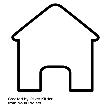 As malnutrition is associated with worse prognosis, all patients with advanced chronic liver disease, especially decompensated cirrhosis, should undergo a rapid nutritional screen 
Two criteria stratify patients at high risk of malnutrition:
Being underweight (BMI <18.5 kg/m2)
Advanced decompensated cirrhosis (Child–Pugh C)








All patients at risk of malnutrition should undergo detailed nutritional assessment by a registered dietician or nutrition expert
Grade of evidence
Grade of recommendation
EASL CPG nutrition in chronic liver disease. J Hepatol 2018; doi: 10.1016/j.jhep.2018.06.024
[Speaker Notes: BMI, body mass index]
Detailed nutritional assessment
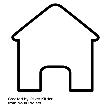 In patients at high risk of malnutrition, assess each component every 1–6 months in the outpatient setting and for inpatients, at admission and periodically throughout the hospital stay:1
Muscle mass and sarcopenia
Direct quantification of skeletal muscle mass via CT image analysis at the L3 vertebra (only when CT is available as being performed for other reasons)
Body mass assessment via anthropometric methods*
Bone mineral density, fat mass and fat-free mass via DEXA
Limb non-fat mass quantification via tetrapolar BIA
Sarcopenia indicated by impaired skeletal muscle contractile function; via handgrip strength
Subjective global assessment (SGA) uses clinical evaluation data to determine nutritional status without objective measurements
Includes the Royal Free Hospital-global assessment (RFH-GA)2
Patient-reported dietary intake
*Including mid-arm muscle circumference (MAMC), mid-arm muscular area (MAMA) and triceps skinfold (TSF)1. Tandon P, et al. Hepatology 2017;65:1044–57; 2. Morgan MY, et al. Hepatology 2006;44:823–35EASL CPG nutrition in chronic liver disease. J Hepatol 2018; doi: 10.1016/j.jhep.2018.06.024
[Speaker Notes: BIA, bioelectrical impedance analysis; CT, computed tomography; DEXA, dual-energy X-ray absorptiometry]
Detailed nutritional assessment
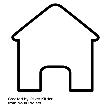 Grade of evidence
Grade of recommendation
EASL CPG nutrition in chronic liver disease. J Hepatol 2018; doi: 10.1016/j.jhep.2018.06.024
[Speaker Notes: BIA, bioelectrical impedance analysis; CT, computed tomography; DEXA, dual-energy X-ray absorptiometry]
Nutritional screening and assessment in patients with cirrhosis: Summary
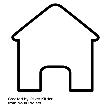 Cirrhosis/advanced chronic liver disease
Calculate Child–Pugh score
Assess whether fluid retention
Estimate dry weight if needed*
Child C
Child A or B
Underweight
<18.5 kg/m2
BMI
≥30 kg/m2
Obesity
18.5–29.9 kg/m2
Screen for malnutrition
Utilize nutritional screening tools
Nutritional assessment + lifestyle intervention in compensated cirrhosis/ACLD
Consider assessing sarcopenia
+
Follow-up re-screen at least 1/year
High risk
Medium risk
Low risk
Assess sarcopenia
Consider CT scan to measure muscle area at L3
Consider DEXA or BIA if no fluid retention
Detailed nutritional assessment (expert dietician)
Subjective global assessment (SGA)
Royal Free Hospital-global assessment (RFH-GA)
Reported dietary intake
Sarcopenia
Malnutrition
No malnutrition
Treat: Nutrition supplementation and appropriate follow-up (repeat assessment every 1–3 months in first year)
*In the case of fluid retention, body weight should be corrected by evaluating the patient’s dry weight by post-paracentesis body weight or weight recorded before fluid retention if available, or by subtracting a percentage of weight based upon severity of ascites (mild, 5%; moderate, 10%; severe, 15%), with an additional 5% subtracted if bilateral pedal oedema is present. EASL CPG nutrition in chronic liver disease. J Hepatol 2018; doi: 10.1016/j.jhep.2018.06.024
[Speaker Notes: ACLD, advanced chronic liver disease; BIA, bioelectrical impedance analysis; BMI, body mass index; CT, computed tomography; DEXA, dual-energy X-ray absorptiometry]
Nutritional screening and assessment in patients with cirrhosis: Summary
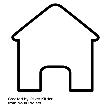 Cirrhosis/advanced chronic liver disease
Calculate Child–Pugh score
Assess whether fluid retention
Estimate dry weight if needed*
Child C
Child A or B
Underweight
<18.5 kg/m2
BMI
≥30 kg/m2
Obesity
18.5–29.9 kg/m2
Sedentary lifestyle is highly prevalent in patients with cirrhosis and might be seen as a cofactor
Screen for malnutrition
Utilize nutritional screening tools
Nutritional assessment + lifestyle intervention in compensated cirrhosis/ACLD
Consider assessing sarcopenia
+
Follow-up re-screen at least 1/year
High risk
Medium risk
Low risk
Assess sarcopenia
Consider CT scan to measure muscle area at L3
Consider DEXA or BIA if no fluid retention
Detailed nutritional assessment (expert dietician)
Subjective global assessment (SGA)
Royal Free Hospital-global assessment (RFH-GA)
Reported dietary intake
Sarcopenia
Malnutrition
No malnutrition
Treat: Nutrition supplementation and appropriate follow-up (repeat assessment every 1–3 months in first year)
*In the case of fluid retention, body weight should be corrected by evaluating the patient’s dry weight by post-paracentesis body weight or weight recorded before fluid retention if available, or by subtracting a percentage of weight based upon severity of ascites (mild, 5%; moderate, 10%; severe, 15%), with an additional 5% subtracted if bilateral pedal oedema is present. EASL CPG nutrition in chronic liver disease. J Hepatol 2018; doi: 10.1016/j.jhep.2018.06.024
[Speaker Notes: ACLD, advanced chronic liver disease; BIA, bioelectrical impedance analysis; BMI, body mass index; CT, computed tomography; DEXA, dual-energy X-ray absorptiometry]
Nutritional management principles in cirrhosis: Energy and protein requirements
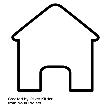 Cirrhosis is a state of accelerated starvation characterized by a rapid post-absorptive physiology and reduced respiratory quotient
Protein synthesis is decreased and gluconeogenesis from amino acids increased, necessitating proteolysis, which contributes to sarcopenia
Energy supply needs to balance total energy expenditure (TEE)
Most interventions aim for ≥35 kcal/kg.BW/day*
Grade of evidence
Grade of recommendation
*Use of actual BW corrected for ascites is considered safeEASL CPG nutrition in chronic liver disease. J Hepatol 2018; doi: 10.1016/j.jhep.2018.06.024
[Speaker Notes: BW, body weight]
Practical advice for patients
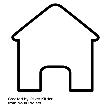 Healthy eating of a variety of foods is advisable for all patients
With the exception of alcohol, virtually no food damages the liver and is genuinely contraindicated in patients with chronic liver disease
In most cases eating adequate calories and protein is much more important than avoiding specific types of food
It is important that patients have a good, varied diet that they enjoy
Food intake should be split
Three main meals: breakfast, lunch and dinner
Three snacks:
Mid-morning, mid-afternoon, late evening
Late-evening snack is the most important
EASL CPG nutrition in chronic liver disease. J Hepatol 2018; doi: 10.1016/j.jhep.2018.06.024
Practical advice for patients
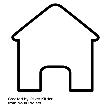 Fruit and vegetables should always be included in the diet 
Salt should be restricted



Some patients with liver disease may have hepatic encephalopathy
May tolerate animal proteins less well than vegetable and dairy proteins



Patients with concomitant disease* may require dietary adjustments
Patients should report reduced food intake as a result of this advice to their doctor or dietician
Patients should always consult a doctor or dietician before altering their protein intake
Patients should report any coexisting condition or previous dietary advice
*For example diabetes or obesityEASL CPG nutrition in chronic liver disease. J Hepatol 2018; doi: 10.1016/j.jhep.2018.06.024
Practical advice for patients
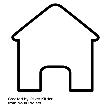 As many fruit and vegetables as possible should be eaten
Salt should be restricted



Some patients with liver disease may have hepatic encephalopathy
May tolerate animal proteins less well than vegetable and dairy proteins



Patients with concomitant disease* may require dietary adjustments
Patients should report reduced food/protein intake as a result of this advice to their doctor or dietician
A reduction in total protein intake is not advisable in cirrhosis
Patients should always consult a doctor or dietician before altering their protein intake
Patients should report any coexisting condition or previous dietary advice
*For example diabetes or obesityEASL CPG nutrition in chronic liver disease. J Hepatol 2018; doi: 10.1016/j.jhep.2018.06.024
Mechanisms resulting in sarcopenia and failure to respond to standard supplementation
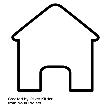 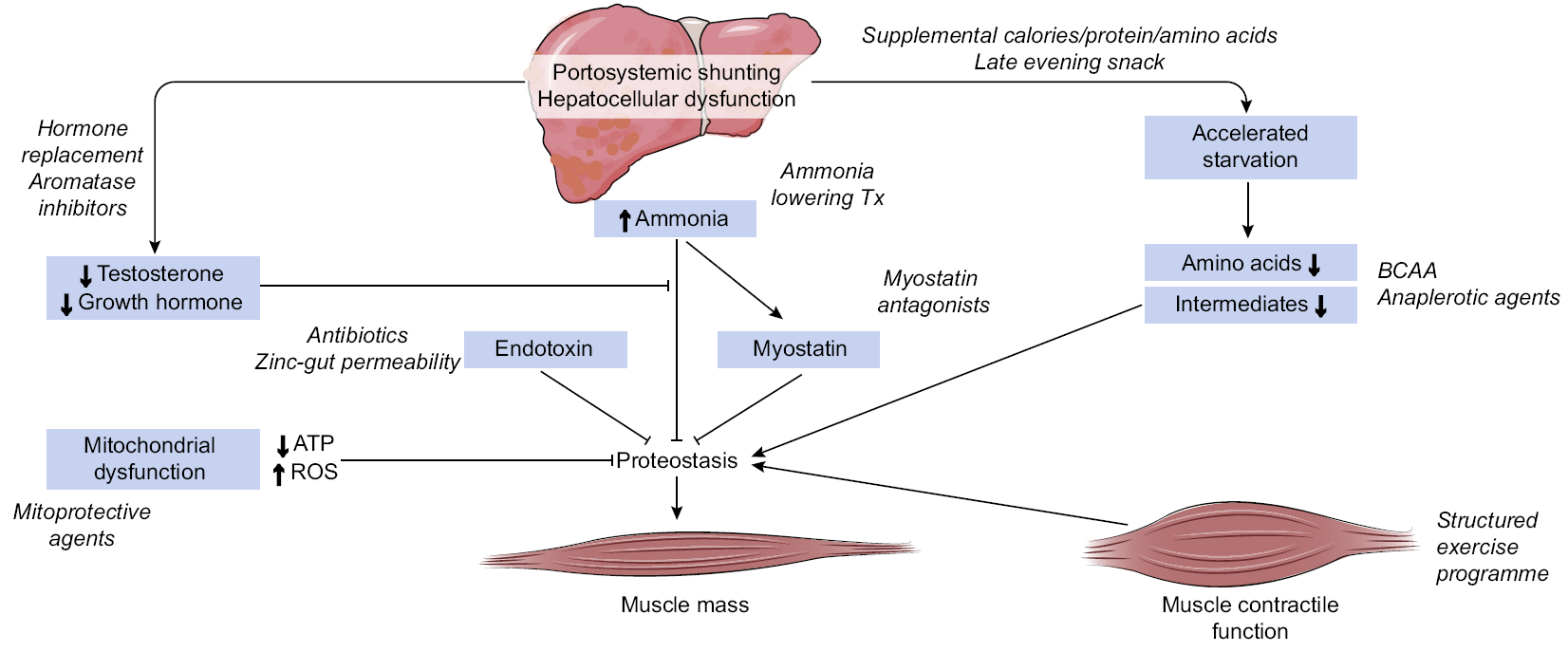 Anabolic resistance and dysregulated proteostasis result in sarcopenia and/or failure to respond to standard supplementation
These mechanisms represent potential therapeutic targets
Figure adapted from Dasarathy S. Curr Opin Gastroenterol 2016;32:159–65EASL CPG nutrition in chronic liver disease. J Hepatol 2018; doi: 10.1016/j.jhep.2018.06.024
[Speaker Notes: ATP, adenosine triphosphate; ROS, reactive oxygen species]
Approach to sarcopenia in patients with cirrhosis
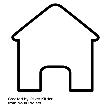 Skeletal muscle mass is the largest protein store in the body
Depends on age, gender, ethnicity, severity/aetiology of liver disease

Adequate calorie and protein intake can be difficult to achieve in malnourished patients with sarcopenia and advanced liver disease
Limited but consistent data suggest supplemental nutrition improves quality of life if it results in increased lean body mass1

Despite potential adverse effects, a combination of resistance and endurance exercise is likely to be appropriate and beneficial2
1. Maharshi S, et al. Clin Gastroenterol Hepatol 2016;14:454–60; 2. Berzigotti A, et al. Hepatology 2017;65:1293–305EASL CPG nutrition in chronic liver disease. J Hepatol 2018; doi: 10.1016/j.jhep.2018.06.024
Potential management approaches to sarcopenia:Oral supplements
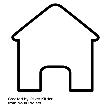 Supplemental calories/ protein/amino acids
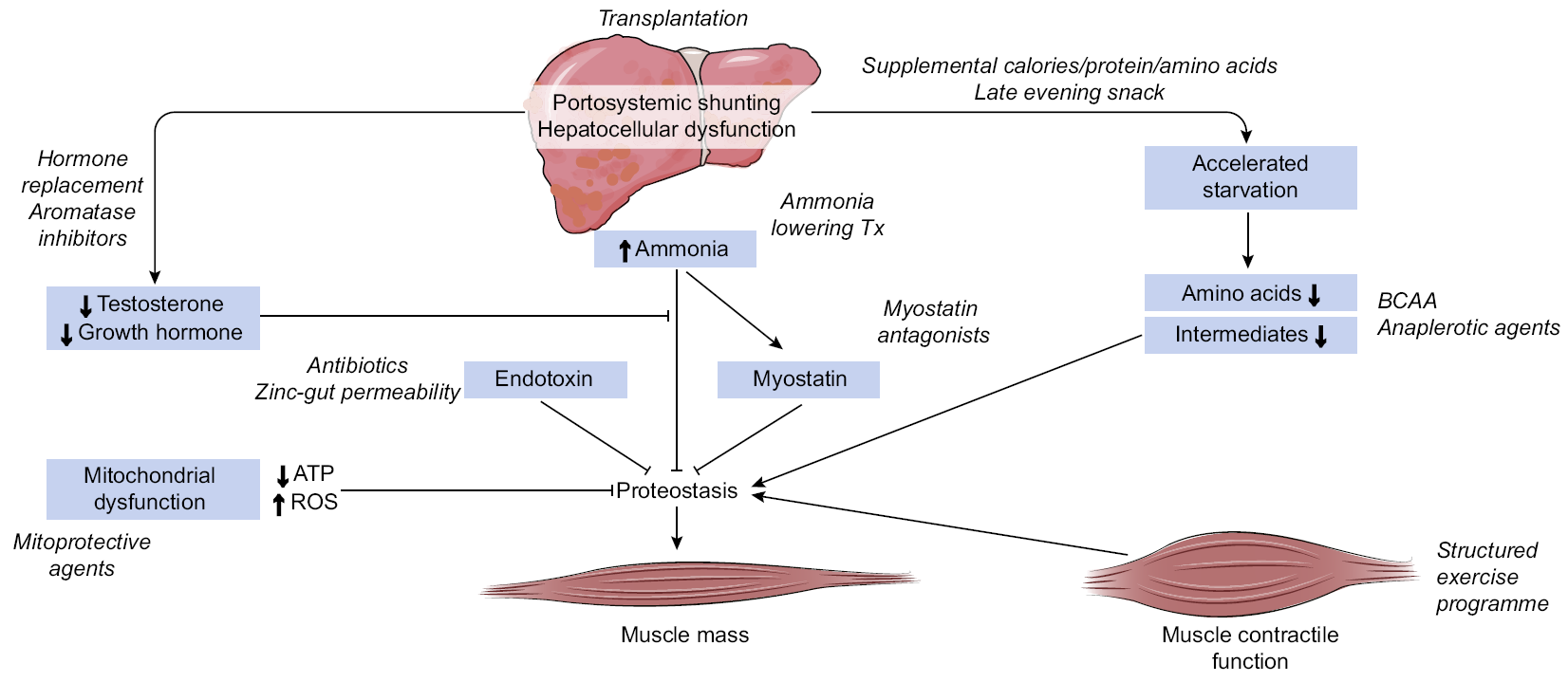 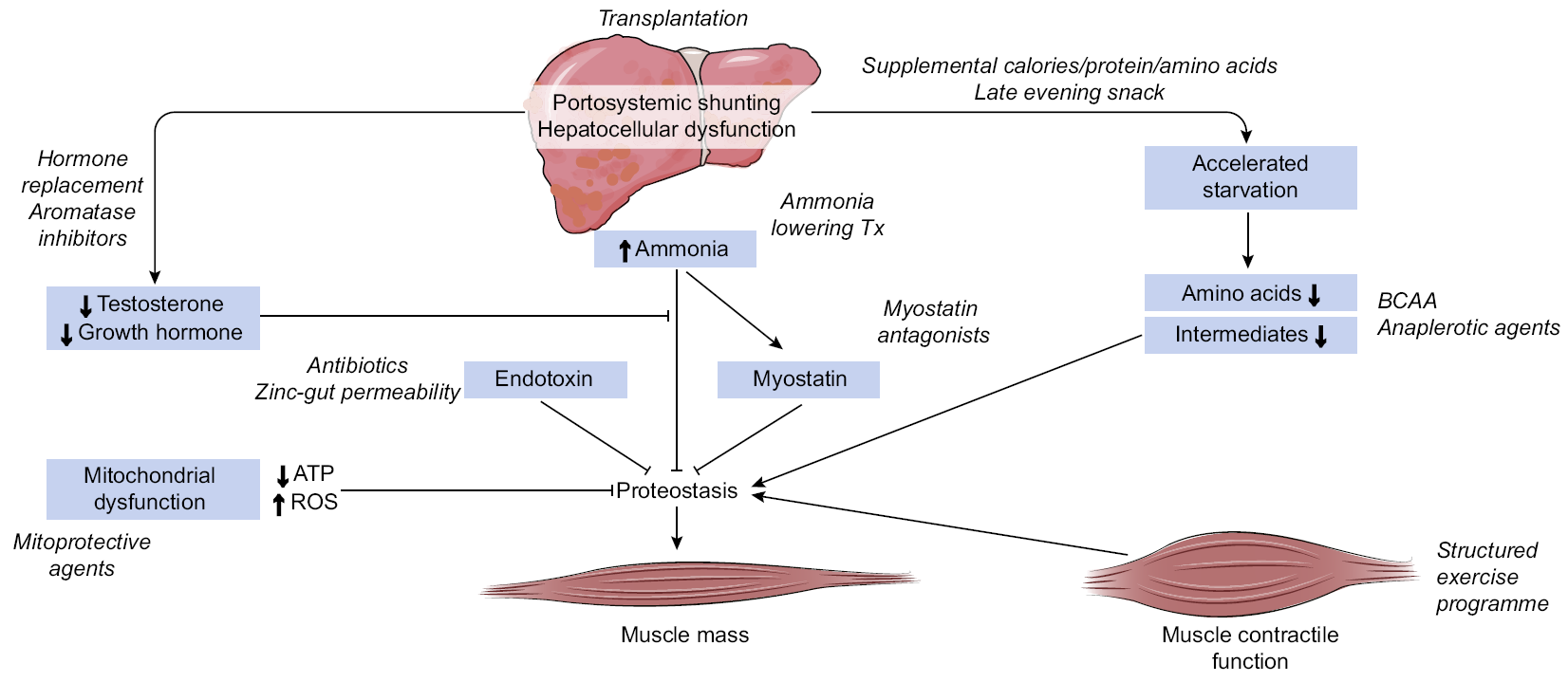 Grade of evidence
Grade of recommendation
Figure adapted from Dasarathy S. Curr Opin Gastroenterol 2016;32:159–65EASL CPG nutrition in chronic liver disease. J Hepatol 2018; doi: 10.1016/j.jhep.2018.06.024
[Speaker Notes: ATP, adenosine triphosphate; ROS, reactive oxygen species]
Potential management approaches to sarcopenia:BCAA supplements and anaplerotic agents
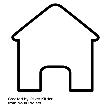 BCAA supplementsAnaplerotic agents
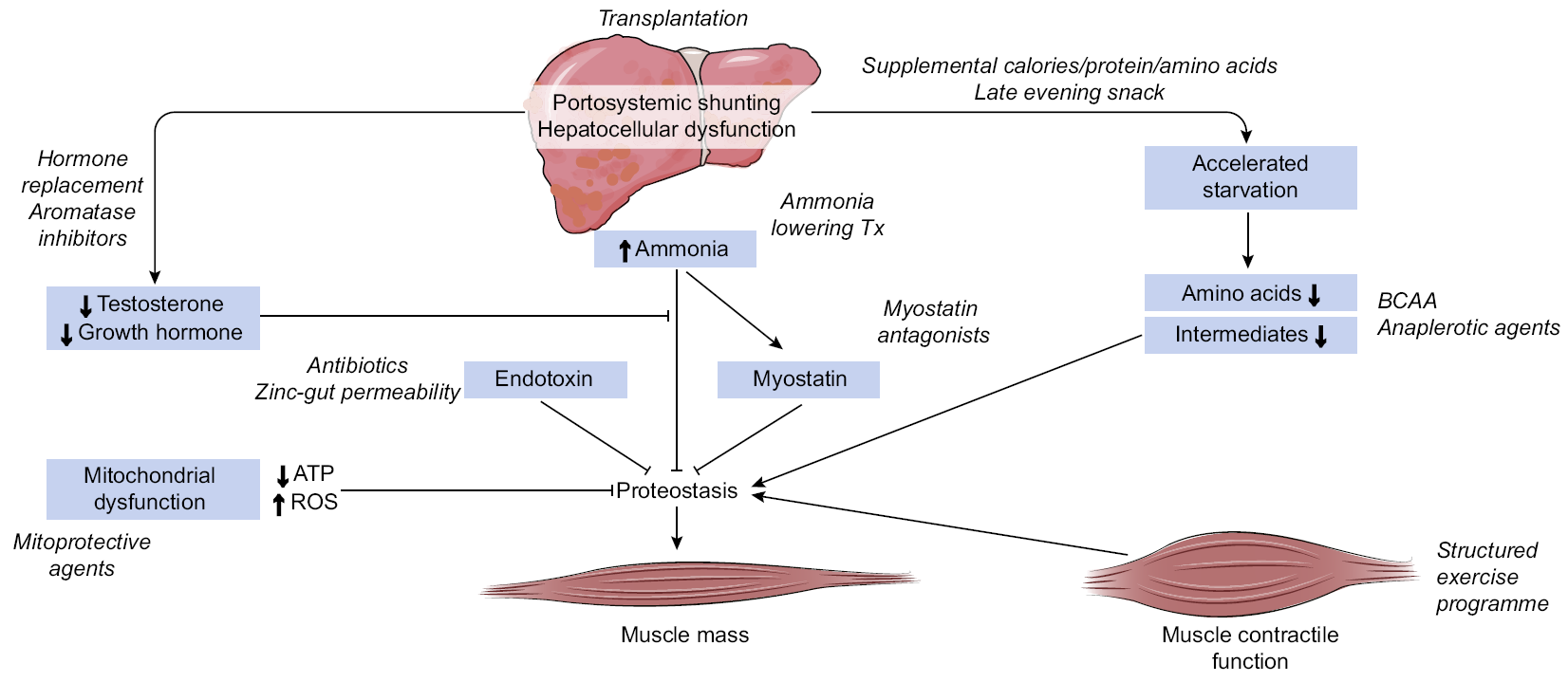 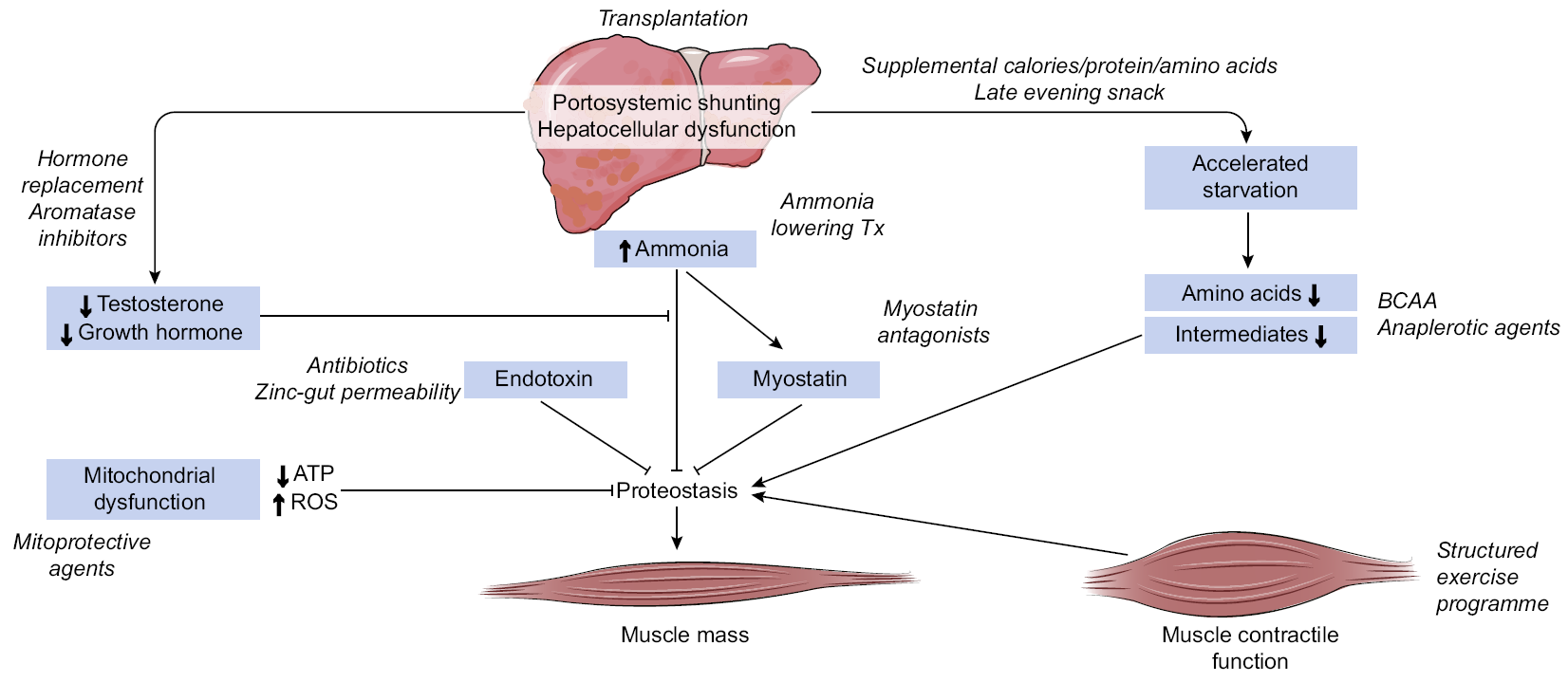 Grade of evidence
Grade of recommendation
Figure adapted from Dasarathy S. Curr Opin Gastroenterol 2016;32:159–65EASL CPG nutrition in chronic liver disease. J Hepatol 2018; doi: 10.1016/j.jhep.2018.06.024
[Speaker Notes: ATP, adenosine triphosphate; BCAA, branched chain amino acid; ROS, reactive oxygen species]
Potential management approaches to sarcopenia:Exercise
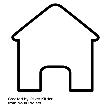 Structured exercise programme
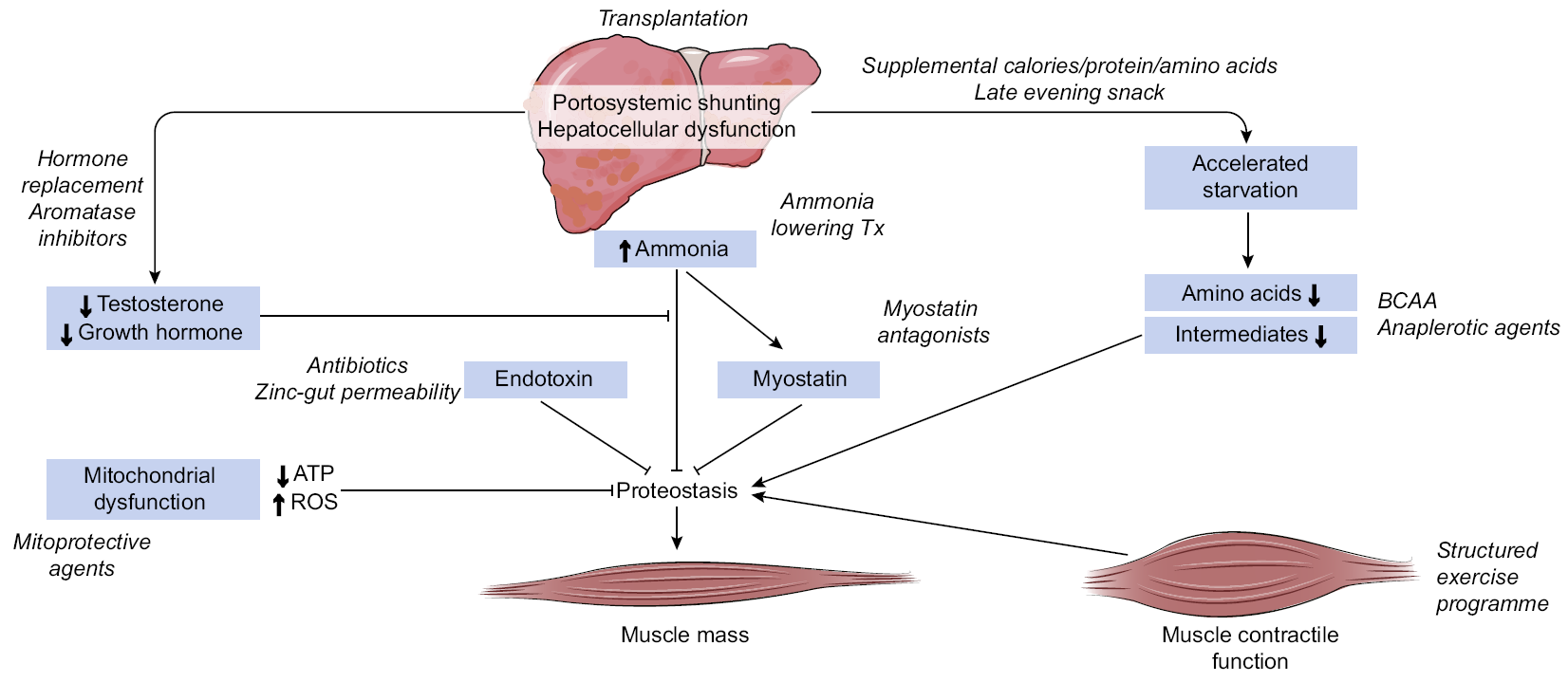 Grade of evidence
Grade of recommendation
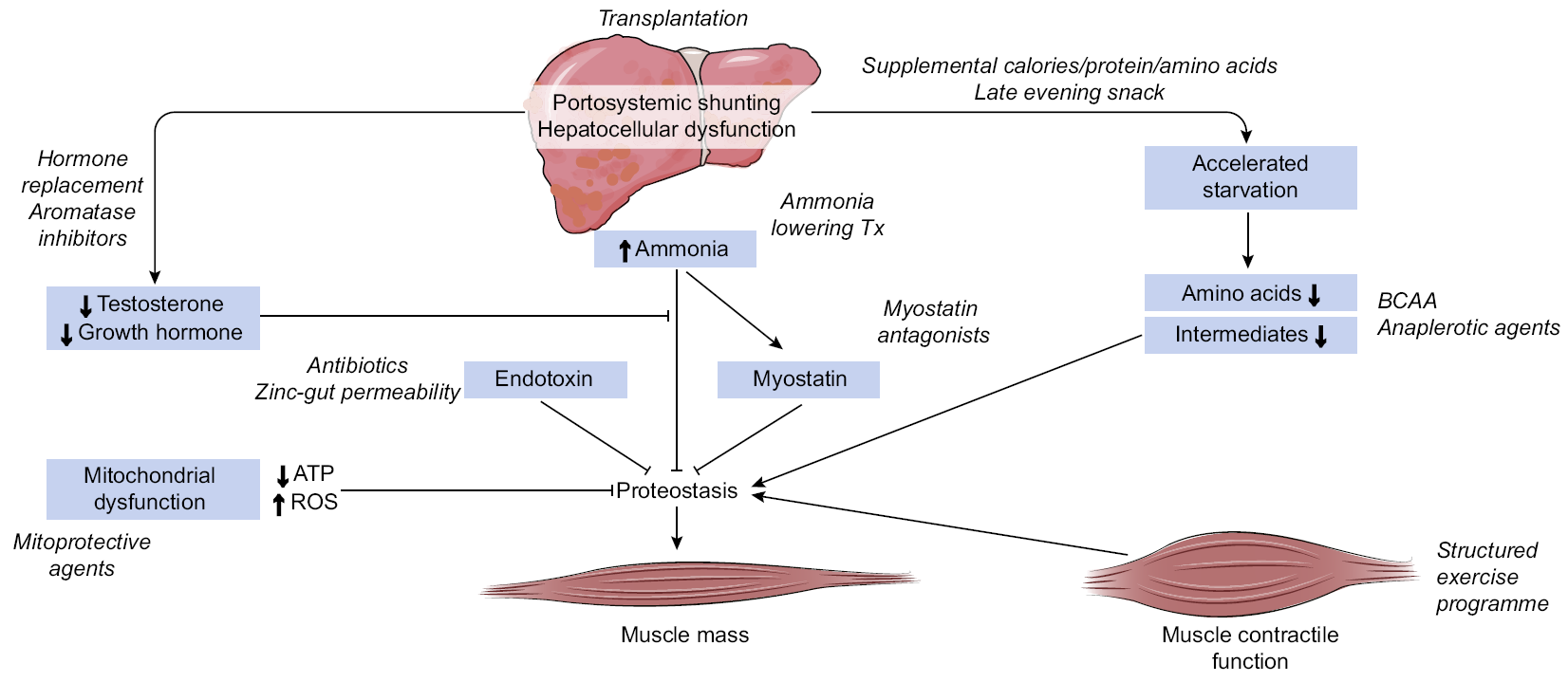 Figure adapted from Dasarathy S. Curr Opin Gastroenterol 2016;32:159–65EASL CPG nutrition in chronic liver disease. J Hepatol 2018; doi: 10.1016/j.jhep.2018.06.024
[Speaker Notes: ATP, adenosine triphosphate; ROS, reactive oxygen species]
Potential management approaches to sarcopenia:Other approaches
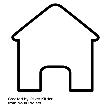 Transplantation
Hormone replacement
Aromatase inhibitors
Ammonia-lowering therapy
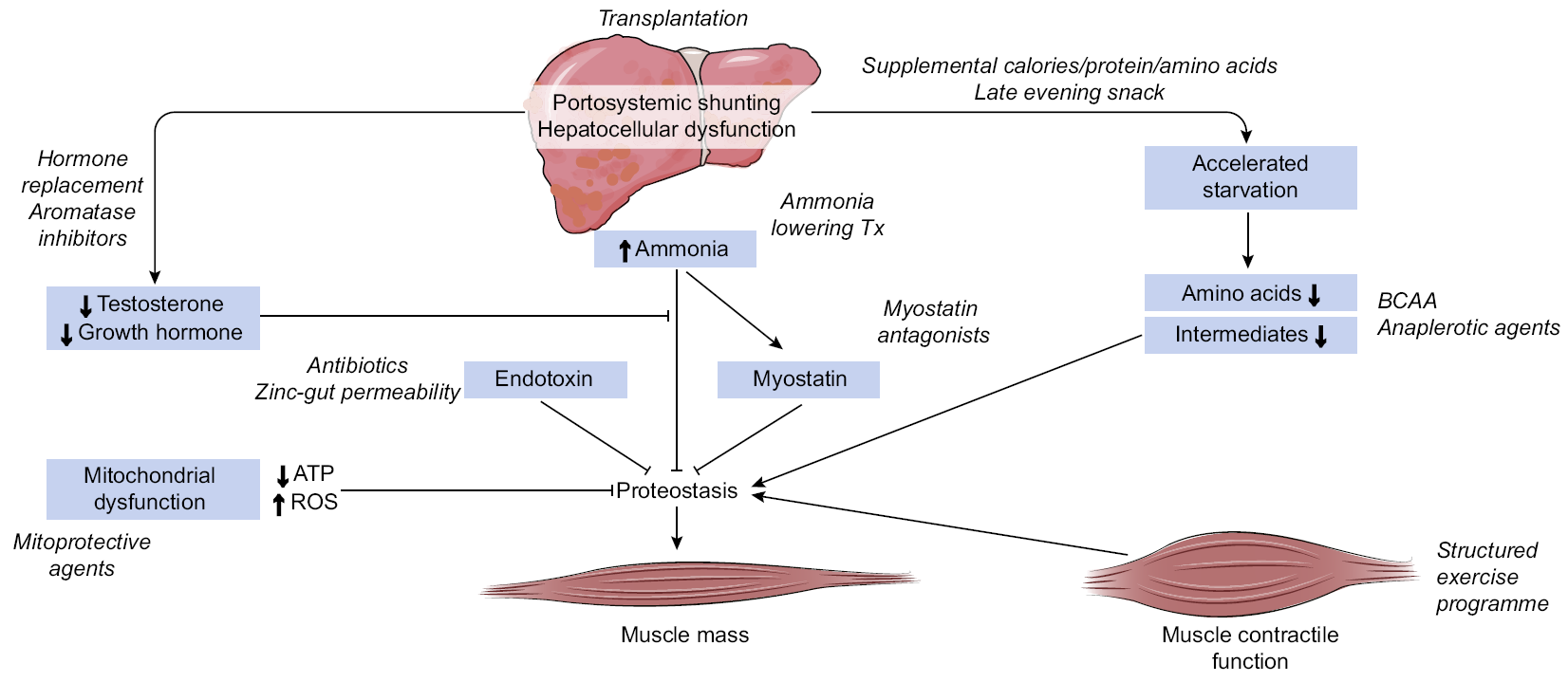 Myostatin antagonists
Mitoprotective agents
Antibiotics
Zinc-gut permeability
Figure adapted from Dasarathy S. Curr Opin Gastroenterol 2016;32:159–65EASL CPG nutrition in chronic liver disease. J Hepatol 2018; doi: 10.1016/j.jhep.2018.06.024
[Speaker Notes: ATP, adenosine triphosphate; ROS, reactive oxygen species]
Obesity in cirrhosis: Assessment and interpretation
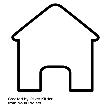 A sedentary lifestyle is highly prevalent in patients with cirrhosis, increasing obesity risk, but obesity does not rule out malnutrition
Obesity is present in most cases of NASH-related cirrhosis
‘Sarcopenic obesity’ describes loss of skeletal muscle/gain of adipose tissue and is observed in patients with cirrhosis
Estimate and treat malnutrition routinely in obese patients with cirrhosis (BMI >30 kg/m2 in absence of fluid retention)
Grade of evidence
Grade of recommendation
EASL CPG nutrition in chronic liver disease. J Hepatol 2018; doi: 10.1016/j.jhep.2018.06.024
[Speaker Notes: BMI, body mass index; NASH, non-alcoholic steatohepatitis]
Nutritional management principles in cirrhosis: Approach and management of obesity
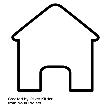 Multiple studies suggest a reduction in body weight improves outcomes in obese patients with compensated cirrhosis1–3
Weight loss can be achieved by nutritional therapy and supervised moderate-intensity physical exercise tailored to the patient’s ability
Grade of evidence
Grade of recommendation
1. Zenith L, et al. Clin Gastroenterol Hepatol 2014;12:e1922; 2. Everhart JE, et al. Gastroenterology 2009;137:549–57;
3. Macias-Rodriguez RU, et al. Clin Transl Gastroenterol 2016;7:e180EASL CPG nutrition in chronic liver disease. J Hepatol 2018; doi: 10.1016/j.jhep.2018.06.024
[Speaker Notes: BMI, body mass index; BW, body weight]
Micronutrients
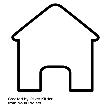 Vitamin deficiencies in liver disease are generally related to hepatic dysfunction and diminished reserves
Inadequate dietary intake and malabsorption increase with disease severity
Serum 25(OH)D concentrations in patients with cirrhosis, stratified by Child–Pugh score in four individual studies1–4
Crawford, et al.1
Fisher, et al.2
Chen, et al.3
Putz-Bankuti, et al.4
A
Child–Pugh score
B
C
0
10
20
30
40
Vitamin D (ng/ml)
1. Crawford BAL, et al. Osteoporos Int 2003;14:987–94; 2. Fisher L, et al. Clin Gastroenterol Hepatol 2007;5:513–20;
3. Chen CC, et al. J Gastroenterol Hepatol 1996;11:417–21; 4. Putz-Bankuti C, et al. Liver Int 2012;32:845–51EASL CPG nutrition in chronic liver disease. J Hepatol 2018; doi: 10.1016/j.jhep.2018.06.024
Micronutrients
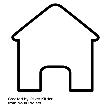 A majority of liver disease patients considered for liver transplantation present with vitamin A and D deficiencies
Vitamin D levels <20 ng/ml are reported in chronic cholestatic conditions, and often inversely correlate with disease severity and Child–Pugh score
Vitamin D also correlates with treatment response in HCV, NAFLD and patients who develop HCC
Grade of evidence
Grade of recommendation
EASL CPG nutrition in chronic liver disease. J Hepatol 2018; doi: 10.1016/j.jhep.2018.06.024
[Speaker Notes: HCC, hepatocellular carcinoma; HCV, hepatitis C virus; NAFLD, non-alcoholic fatty liver disease]
Micronutrients
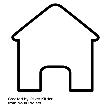 Hyponatraemia is common in patients with cirrhosis, and more likely when sodium intake is low with water unchanged or increased. Careful monitoring of sodium and water intake is required
Confirmed or clinically suspected micronutrient deficiencies should be treated based on accepted general recommendations and common practice
Grade of evidence
Grade of recommendation
EASL CPG nutrition in chronic liver disease. J Hepatol 2018; doi: 10.1016/j.jhep.2018.06.024
Nutritional treatment options for hepatic encephalopathy (HE)
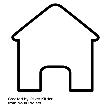 HE is more common in malnourished patients with cirrhosis 
Inverse relationship between muscle mass and blood ammonia levels
Hyperammonaemia may impair muscle function and contribute to muscle loss1
Patients with cirrhosis and HE have the same energy requirements as those without HE
Although dysregulated nitrogen metabolism plays a key role in HE development, nitrogen requirements are the same as patients without HE
Grade of evidence
Grade of recommendation
1. McDaniel J, et al. Am J Physiol Gastrointest Liver Physiol 2016;310:G163–70EASL CPG nutrition in chronic liver disease. J Hepatol 2018; doi: 10.1016/j.jhep.2018.06.024
[Speaker Notes: BCAA, branched chain amino acid; HE, hepatic encepahalopathy]
Nutritional treatment options in patients with cirrhosis and bone disease – risk factors
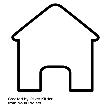 ~30% patients with chronic liver disease, and 30% eligible for liver transplantation have osteoporosis, with higher prevalence in cholestasis
Characterized by loss of bone mass and quality, causing fragility fractures
Risk factors for osteoporosis in chronic liver disease
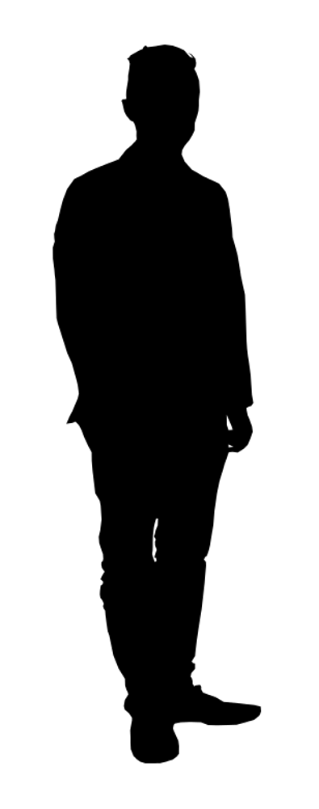 Male hypogonadism
Family history of osteoporotic fracture
Alcohol abuse
Treatment with corticosteroids*
Smoking
Advanced age
BMI <19 kg/m2
Secondary amenorrhoea >6 months
Early menopause
*≥5 mg/d prednisone for ≥3 monthsEASL CPG nutrition in chronic liver disease. J Hepatol 2018; doi: 10.1016/j.jhep.2018.06.024
[Speaker Notes: BMI, body mass index]
Nutritional treatment options in patients with cirrhosis and bone disease – diagnosis
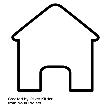 According to the WHO, bone densitometry of the lumbar spine and hip is the gold standard for diagnosis of osteoporosis and osteopenia
Should be evaluated in:
Patients with previous fragility fractures
Those treated with corticosteroids
Before liver transplantation
In cholestatic diseases 
Patients with cirrhosis
If any other risk factors are found
Grade of evidence
Grade of recommendation
EASL CPG nutrition in chronic liver disease. J Hepatol 2018; doi: 10.1016/j.jhep.2018.06.024
[Speaker Notes: BMD, bone mass density; DEXA, dual-energy X-ray absorptiometry; WHO, World Health Organization]
Nutritional treatment options in patients with cirrhosis and bone disease – treatment
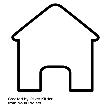 A balanced diet is recommended
Including calcium and 25(OH)D supplements to preserve normal levels
Physical activity is recommended
Especially exercises to improve mechanics of the spine
Factors that increase bone loss (alcohol, tobacco, corticosteroids etc.) should be minimized
Although studies are limited, bisphosphonates* are reported to increase bone mass in patients with PBC with no serious adverse events1,2
Grade of evidence
Grade of recommendation
*Including etidronate, alendronate, and ibandronate1. Guanabens N, et al. Am J Gastroenterol 2003;98:2268–74; 2. Guanabens N, et al. Hepatology 2013;58:2070–8EASL CPG nutrition in chronic liver disease. J Hepatol 2018; doi: 10.1016/j.jhep.2018.06.024
[Speaker Notes: PBC, primary biliary cholangitis]
Diagnosis and management of bone disease in patients with chronic liver disease – summary
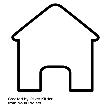 Diagnosis
Management
Bone densitometry (DEXA) of lumbar spine and hip

Lateral X-rays of dorsal and lumbar spine

Laboratory measurements to identify abnormal calcium and vitamin D metabolism
DEXA
Treatment
Repeat in 2–3 years
NormalT-score >-1.5
Ca + 25(OH)D*
Repeat in 1–2 years†
OsteopeniaT-score ≤-1.5 and >-2.5
Ca + 25(OH)D*Bisphosphonates‡
Repeat in 1 year†
OsteoporosisT-score ≤-2.5
Ca + 25(OH)D*Bisphosphonates
New agents
*Calcium (1,000–1,500 mg/d) and 25-hydroxy-vitamin D (400–800 IU/day or 260 μg every 2 weeks) to preserve normal levels;
†According to the severity of liver disease and cholestasis, and in patients taking corticosteroids; ‡Depending on additional risk factorsEASL CPG nutrition in chronic liver disease. J Hepatol 2018; doi: 10.1016/j.jhep.2018.06.024
[Speaker Notes: DEXA, dual-energy X-ray absorptiometry]
Malnutrition in patients undergoing liver surgery and liver transplantation – preoperative nutrition
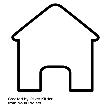 Patients with severe undernutrition* or obesity† undergoing liver surgery have higher risk of morbidity and mortality 
Waiting list patients are also at risk due to inadequate food or caloric intake
Liver glycogen is depleted in patients with cirrhosis
Periods without nutrient intake should be reduced
Grade of evidence
Grade of recommendation
*BMI <18.5 kg/m2; †BMI >40 kg/m2EASL CPG nutrition in chronic liver disease. J Hepatol 2018; doi: 10.1016/j.jhep.2018.06.024
[Speaker Notes: BCAA, branched chain amino acid; BMI, body mass index; BW, body weight; LT, liver transplantation]
Malnutrition in patients undergoing liver surgery and liver transplantation – postoperative nutrition
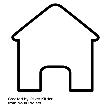 Versus fluid and electrolytes only, post-operative nutrition decreases:
Ventilator time 
Length of ICU stay
Bacterial and viral infections
Bile duct and other complications
Grade of evidence
Grade of recommendation
EASL CPG nutrition in chronic liver disease. J Hepatol 2018; doi: 10.1016/j.jhep.2018.06.024
[Speaker Notes: BW, body weight; ERAS, enhanced recovery after surgery; HE, hepatic encephalopathy; ICU, intensive care unit; LT, liver transplantation]
Malnutrition in patients undergoing liver surgery and liver transplantation – postoperative nutrition
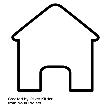 Patients remain in negative nitrogen balance after LT
Necessitates an increase in protein or amino acid provision
Nutrition improves nitrogen economy in non-transplant visceral surgery
Chronic dilutional hyponatraemia should be carefully corrected after LT to avoid pontine myelinolysis
Long-term LT survivors risk weight gain/obesity due to metabolic syndrome
Stringent physiotherapy and dietary counselling should be used
Grade of evidence
Grade of recommendation
*Ideal body weight as calculated based on height and genderEASL CPG nutrition in chronic liver disease. J Hepatol 2018; doi: 10.1016/j.jhep.2018.06.024
[Speaker Notes: BW, body weight; LT, liver transplantation]
Malnutrition in critically ill patients with cirrhosis
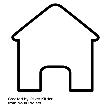 Critically ill patients include those:
Hospitalized for severe complications of chronic liver disease
With acute-on-chronic liver failure
In an ICU
With acute alcoholic hepatitis
Grade of evidence
Grade of recommendation
EASL CPG nutrition in chronic liver disease. J Hepatol 2018; doi: 10.1016/j.jhep.2018.06.024
[Speaker Notes: BW, body weight; ICU, intensive care unit; REE, resting energy expenditure]
Malnutrition in critically ill patients with cirrhosis
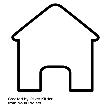 Direct measurement of REE by indirect calorimetry is advisable
As in all critically ill patients, tight glucose control is indicated
Enteral or parenteral nutrition is more likely to be required
Grade of evidence
Grade of recommendation
EASL CPG nutrition in chronic liver disease. J Hepatol 2018; doi: 10.1016/j.jhep.2018.06.024
[Speaker Notes: BCAA, branched chain amino acid; HE, hepatic encephalopathy; REE, resting energy expenditure]
Malnutrition and other special considerations
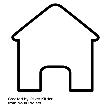 Alcoholic liver disease and severe/acute alcoholic hepatitis
Patients with active alcohol abuse may have a higher REE

Gastrointestinal bleeding
Withhold enteral nutrition for 48–72 hours after acute bleeding due to risk of increased portal pressure and variceal re-bleeding
Grade of evidence
Grade of recommendation
EASL CPG nutrition in chronic liver disease. J Hepatol 2018; doi: 10.1016/j.jhep.2018.06.024
[Speaker Notes: PEG, percutaneous endoscopic gastrostomy; REE, resting energy expenditure]
The future for nutrition inchronic liver disease
New research should address the following topics
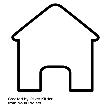 Nutritional strategies:
Does the improvement in muscle mass and/or muscle function improve clinical outcomes (reduced risk of first decompensation, ascites, infection and encephalopathy, hospital readmissions or falls, decreased length of hospital stay, improved survival)?
Do ammonia-lowering strategies in decompensated cirrhosis reverse muscle loss and improve clinical outcomes?
Does a gradual increase in physical activity delay or reverse muscle loss and contractile dysfunction? What type and duration of exercise is beneficial in patients with cirrhosis?
Is the addition of supplements (leucine, isoleucine, or other nutrient supplements) needed to lower ammonia and increase mitochondrial intermediates during training?
How to implement therapies targeting muscle protein synthesis pathways or dysregulated muscle autophagy
How to overcome anabolic resistance or reverse the underlying causes of anabolic resistance in patients with cirrhosis
EASL CPG nutrition in chronic liver disease. J Hepatol 2018; doi: 10.1016/j.jhep.2018.06.024
New research should address the following topics
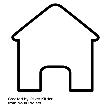 In patients with bone diseases:
The use and safety of anabolic drugs such as PTH 1–34 and denosumab as potential new therapies for osteoporosis in patients with cirrhosis

In patients with special considerations:
In the absence of indirect calorimetry, what is the best way to calculate energy needs in critically ill patients with liver diseases?
Does increased energy and protein intake improve outcomes in critically ill patients with liver diseases?
Should nutritional recommendations differ according to the patient’s nutritional status at baseline?
EASL CPG nutrition in chronic liver disease. J Hepatol 2018; doi: 10.1016/j.jhep.2018.06.024
[Speaker Notes: PTH, parathyroid hormone]